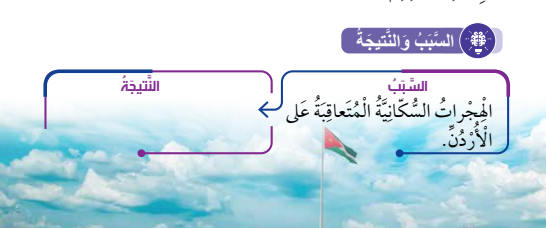 توفر فرص العمل
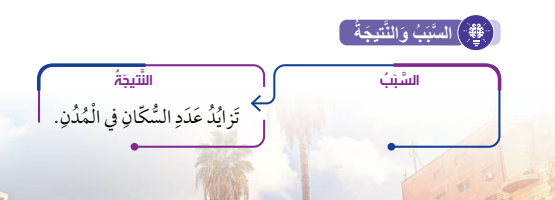 توفر فرصُ العملِ
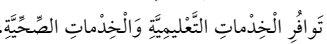 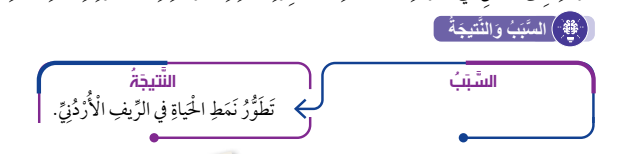 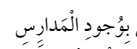 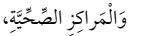 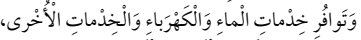 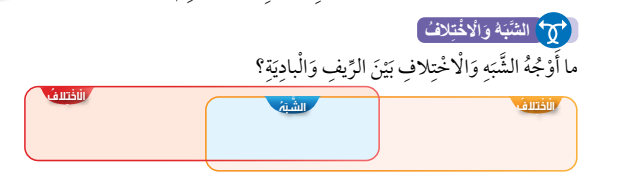 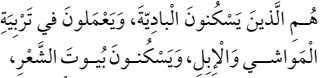 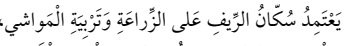 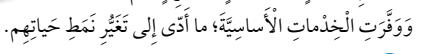 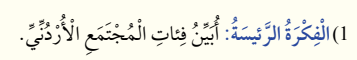 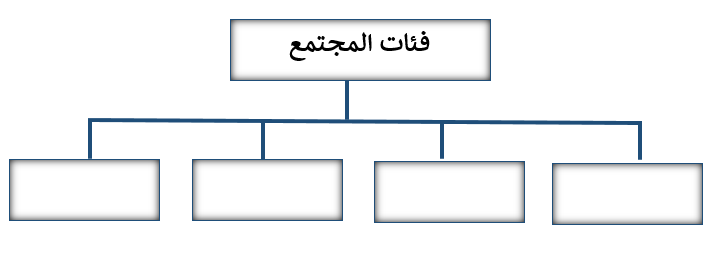 البادية
الريف
القرى
مخيمات اللاجئين
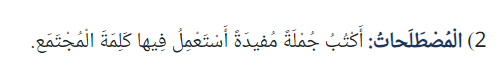 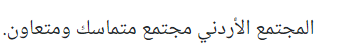 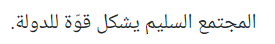 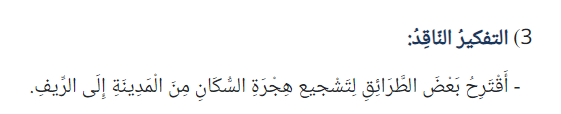 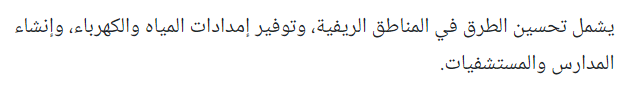 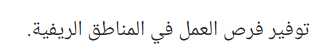 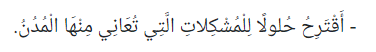 إقامة عدد من المشاريع
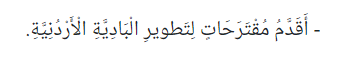 إفتتاح مشاريع سياحيّة
عمل مشاريع زراعيّة
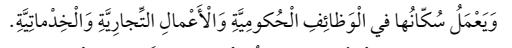 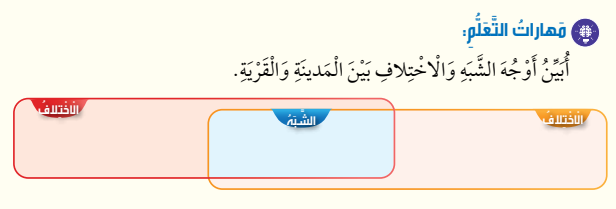 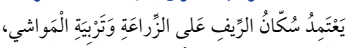 قلة فرص العمل
بسبب الازدحام